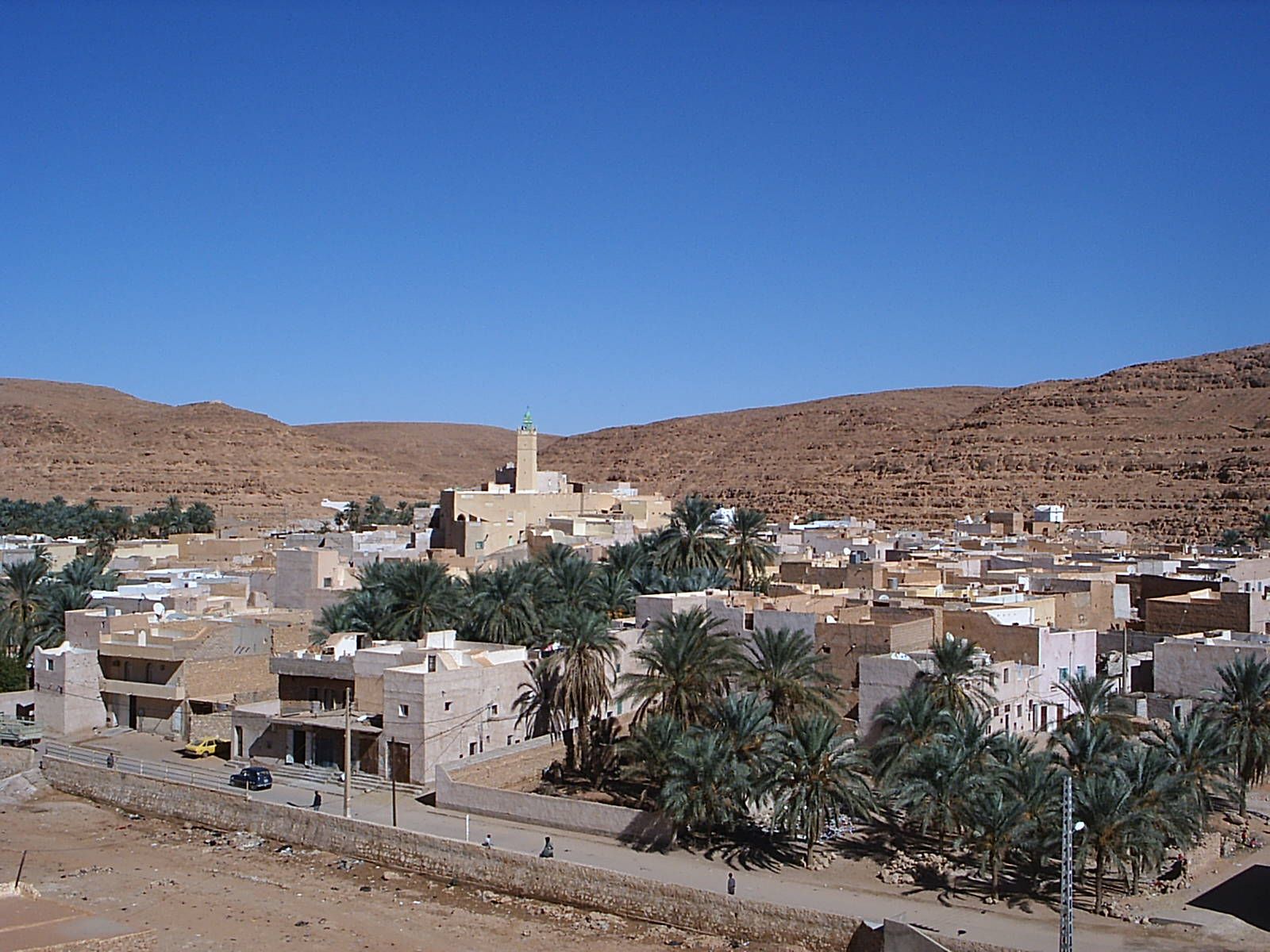 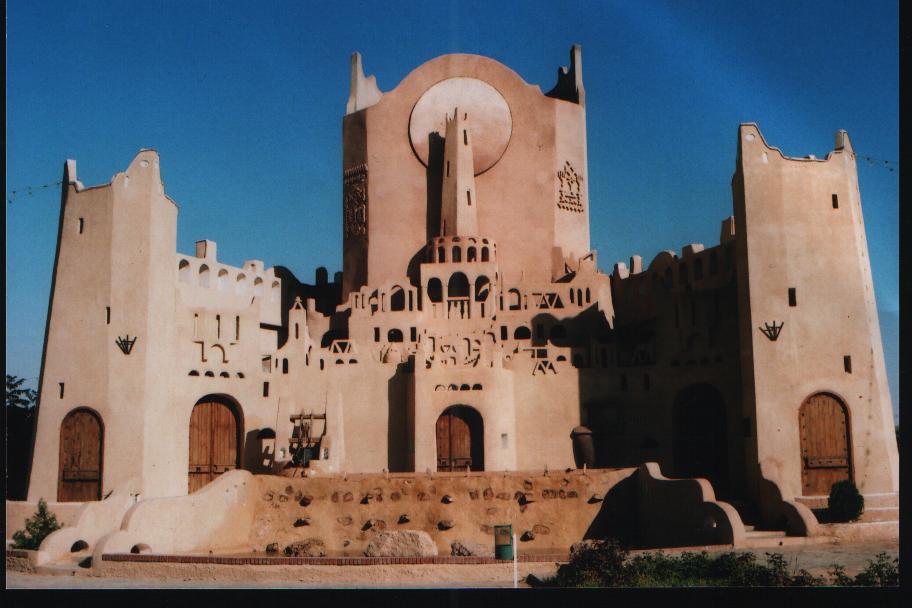 ثـــــــــــــانـــــــوية حـــــــاج عـــــلال بـــــن بــــــيـتور
مـــــــدخل للــــــكــيـــــــمياء الـــــــــعـــــــــــــضوية
اعـــــــداد الأستـــــــــاذة       بــــــــــهاز مــــــليكة
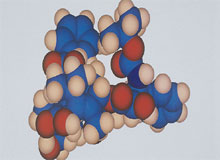 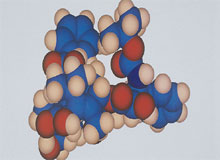 الــــــــــمركـــــــبات الــــــعــــــــــــــــضوية
المركبات العضوية تحتوي دوما عنصر الفحم و الهيدروجين لكن تحتوي 
كذلك على عناصر أخرى كالأكسجين الأزوت الكبريت و الكلور
تتميز المركبات العضوية على احتوائها  عنصر الكربون .
مــــــمـــــيزاتـــــــها
بنيتها الكميائية جزيئية  تكون ذراتها مترابطة برواط تكافئية
قليلة الثباث الحراري  لأنها تخرب بالتسخين وتعطي عنصر الكربون
الفـــــحــــوم الـــــهـيدروجـــــينــــية
هي مركبات عضوية تتكون جزيئاتها من عنصر الفحم و الهيدروجين فقط صيغتها
CxHy
السلاسل الفحمية للفحوم الهيدروجينية
الفحوم الهيدروجينية ذات السلاسل المفتوحة
تكون فيها ذرات الكربون مرتبطة فيما بينها 
مشكلة سلسلة مفتوحة تكون
الفحوم الهيدروجينية ذات السلاسل االحلقية
تكون فيها ذرات الكربون مرتبطة فيما بينها 
مشكلة حلقة
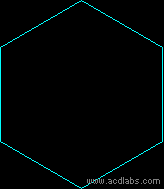 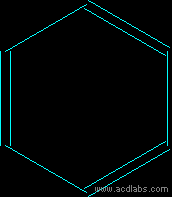 خطية
متفرعة
C3H8
تذكير
H  H  H     
H-C-C-C-H  
H H H
صيغتة المفصلة
CH3-CH2-CH3
صيغتة النصف المفصلة
1   الألـــــكــــــــانـــــات
هي فحوم هيدروجينية مشبعة تكون جزيئاتها 
بشكل سلاسل مفتوحة تحوي روابط تكافئية بسيطة
بين ذرات الفحم
بين ذرات الفحم و الهيدروجين
صيغتها
C
C
H
C
CnH2n+2
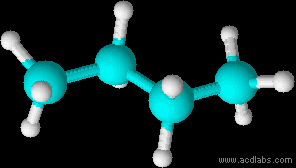 C4H10
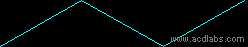 الألـــكانـــات
Les Alcanes
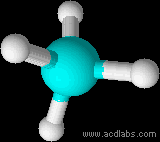 ميتان
H4
C
n =1
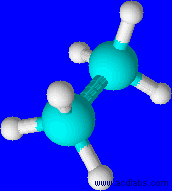 ايثان
C2
H6
n =2
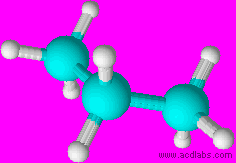 بروبان
C3
H8
n =3
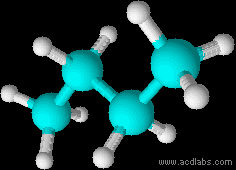 H10
بوتان
C4
n =4
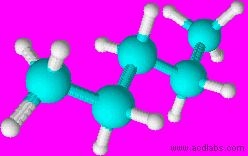 H12
C5
بنتان
n =5
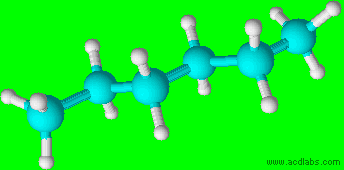 C6
H14
هكسان
n =6
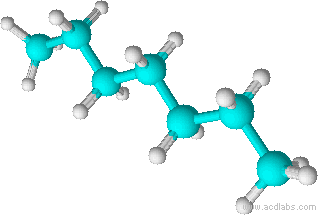 H16
C7
n =7
هبتان
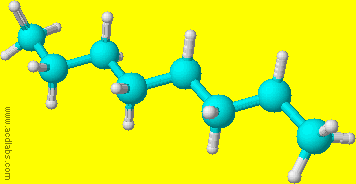 أوكتان
n =8
H18
C8
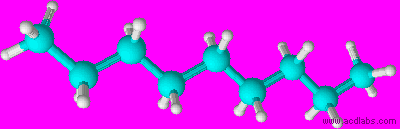 نونان
n =9
H20
C9
2    الجذور الالكيلية
هي جذورتشتق من ألكانات تحدف ذرة  هيدروجين واحدة منها
جذرألكيلي
ألكان
CnH2n+2
-CnH2n+1
صيغتها العامة
-CnH2n+1
نرمز له
R
التسمية
n =1
ميثيل
-C
H3
الجذور الالكلية
ايثيل
-C2
H5
n =2
تنزع اللاحقة 
ان 
من  الالكان 
 المشتق  منه
 و تستبدل باللاحقة  
 يل
وتصحب صيغته (-)
بروبيل
H7
n =3
-C3
بوتيل
H9
-C4
n =4
بنتيل
H11
n =5
-C5
تسمية المركبات العضوية حسب توصيات IUPAC
تسمية الالكانات ذات السلاسل المتفرعة

أكتب اسم المركب ذي الصيغة المنشورة التالية
CH3                                 

CH3-CH-CH2-CH2-CH2-CH3
1نختار السلسلة الرئيسية
CH3                                  

CH3-CH-CH2-CH2-CH2-CH3
لدينا 3 سلاسل تحتوي كل منها 6C, 3C, 6C 
لهذا نختار التي تحتوي أكبر عدد من الكربون 
وأكبر عدد من الجذور 
اما                 أو
ولتكن السلسلةالصفراء
لاحظ أن الجذر يوجد في الجانب الأيسر للسلسلة المختارة لذا
نرقم كربوناتها انطلاقا من اليسار
CH3                                                            

 CH3-CH-CH2-CH2-CH2-CH3
3
4
5
1
2
2
6
6
لاحظ ان الكربون الحامل للجذر يحمل  رقم
ميتيل
ميتيل
واسم جذره
ولاحظ ان عدد ذرات كربون السلسلة الرئيسية
هكسان
اسمها هكسان
2-
2-méthylhexane
اذن اسم المركب هو
يليه خط صغير
اذا كانت السلسلة تحتوي  على جذرين او اكثر
يتم ترتيب أرقام و أسماء الجذور حسب الأسبقية الأبجدية اللاتنية
CH3  
                               
           CH3-CH-CH2-CH-CH2-CH3    

CH2   

 CH3
5
1
3
4
6
2
نضع فاصلة بين الجذور
هكسان
- ميثيل
- ايثيل
,2
4
اسم المركب
4-éthyle,2-méthylehexane
اذا كانت السلسلة تحتوي جذرين متماثلين
CH3  
CH3 – CH - CH-CH2-CH3
                  CH3
2
2
1
3
3
5
4
ثم نكتب اسم الجذر مزود باللاحقة di
 التي تدل على مرات التكرار
نضع فاصلة بين أرقام الجذور المتماثلة
البنتان
ثنائي مثيل-
,
2,3-dimthylepentane
CH3            CH3
          CH3-CH-CH-CH2-CH-CH3    
                         CH                        2
                     CH3
لاحظ هذه الحالة
1
2
5
3
4
6
6
5
4
3
2
1
أو
هكسان
هكسان
- ثنائي ميثيل
- ايثيل
- ثنائي ميثيل
,5
,2
3
- ايثيل
3
2
5
,5
2
,2
4
4
5
4-éthyle,2,5-diméthylehexane
4-éthyle,2,5-diméthylehexane
11=
10=
+
+
+
+
لاحظ مجموع الأرقام المتعلقة بالجذور
اذن التسمية الصحيحة هي التى يكون فيها 
مجموع أرقام الجذور  اصغر
تسمية المركبات العضوية حسب توصيات
 IUPAC
نختار أطول سلسلة تحتوي على أكبر 
عدد من الكربون و أكبر عدد من الجذور
يشمل اسم المركب
أرقام ذرات الكربون 
الحاملة للجذور
اسم السلسلة الرئيسية
اسم هذه الجذور
CH4
جــــــزيئ الـــــــــمــــــــيثان
H  

H   C     H  

H
روابط من نوع
روابط ذرة الكربون موجهة كالمستقيمات الأربعة
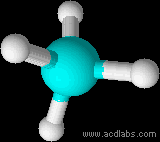 Ϭ
2   الألكــــنات الــحــلــقية
تكون فيها ذرات الكربون مرتبطة فيما بينها مشكلة حلقة
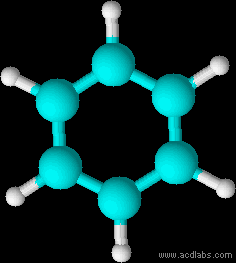 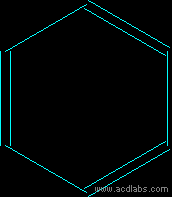 بـــــــنــــــزن
 C6H6
3    الألـــــســـــــانـــــات
 Les   Alcénes
هي فحوم هيدروجينية غير مشبعة تكون جزيئاتها بشكل سلاسل مفتوحة تحوي رابطة مزدوجة واحدة .
C
C
صيغتها
CnH2n
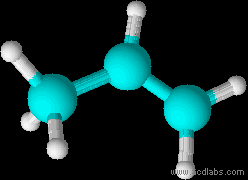 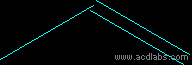 C3H6
تسمية الألسانات وفق IUPAC
أكتب اسم المركب ذي الصيغة 
المنشورة التالية
4
1
2
3
CH2 - C - CH2- CH3

CH3
1) نعين السلسلة الرئيسية التي تحتوي  على اكبر عدد من  ذرات
الكربون مع احتوائها الرابطة الثنائية .
2) نرقم هذه السلسلة الرئيسية  من الجانب القريب  للرابطة الثنائية.
3)نسبدل اللاحقة  ane  بخط صغير يليه رقم الرابطة الثنائية فخط صغير
يليه اللاحقة ène )ان(
(3 ونكتب في البداية ارقام و اسماء الجذور
-1-ان
بوتــ
2- ميثيل
اسم المركب
2-méthylbut-1-éne
روابط من نوع
رابطة من نوع
Л
Ϭ
الرابطة Л أقل قوة من الرابطة
Ϭ
C2H4
جــــــزيئ الأيثــــــــــليـــــــــــــــــن Ethylène
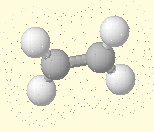 H                          H  

C         C

   H                           H
الرابطة    في جزيئ الايثلين
 احداها C-C و الأخرى C-H
Ϭ
الرابطة  المضاعفة 
يرمز لها بخطين تموضع
 الرابطة    و محط    
فوق بعضهما البعض
Ϭ
Л
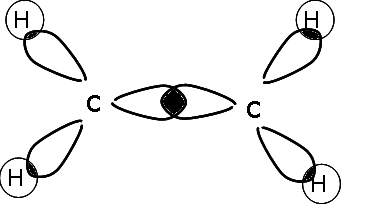 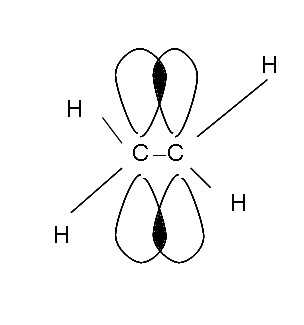 4   الألـــــسيـنــــــات
  Les Alcynes
هي فحوم هيدروجينية غير مشبعة ذات سلاسل مفتوحة تحوي روابط ثلاثية  بين ذرتي كربون
C
C
صيغتها
CnH2n-2
C3H4
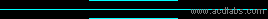 تسمية الألسينات وفق IUPAC
نعين السلسلة الرئيسية التي تحتوي  على اكبر عدد من  ذرات
الكربون مع احتوائها الرابطة الثلاثية.
6
CH3  
CH – C - CH-CH2-CH2
               CH3
1
3
2
4
5
نشير للرابطة
 الثلاثية باللاحقة 
اين  yne
هكسـ
3-مثيل
-1-اين
3-méthylhex-1-yne
C2H2
جــــــزيئ الأيستـــيليــــــــن
H   C     C     H
روابط من نوع
روابط من نوع
Ϭ
Л
الرابطة Л أقل قوة من الرابطة
Ϭ
الرابطة    في جزيئ الايــــستيلــــين
 احداها C-C و الأخرى C-H
Ϭ
السحابة الالكترونية     في الايستيلين
Л
H
H
C
C
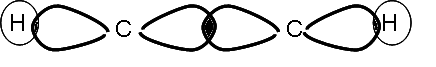 الكتابة الطوبولوجية للفحوم الهيدروجينية
الهيكل الكربوني
بمأن المركبات العضوية تمتاز بحتوائها عنصري الكربون والهيدروجين 
فقد اتفق على تبسيط هذا التمثيل بالتركيز على الهيكل الكربوني للمركب
 العضوي  وهو تمثيل لسلسة كربوناته
C-C
هــــــــو
C2H6
الهيكل الكربوني للمركب
هـــــــــو
C3H8
C-C-C
الكتابة الطوبولوجيةEcriture topologique        

هي تمثيل رمزي للهيكل الكربوني للجزيء 

تمثل فيها الروابط الكربونية فقط دون كتابة عنصر الكربون .

وهي عبارة عن خط متواصل منكسر مكون من قطع مستقيمة متساوية الطول 

 حيث نهاية قطعة او التقاء او التقاء قطعتين او ثلاثة توافق موقع ذرة الكربون
c
c
c
الكتابة الطبولوجية للهيكل الكربوني
هــــــي
الكتابة الطبولوجية للهيكل الكربوني
c
c
c
c
هــــــي
يوجد كتابتان طوبولوجيتان متكافئتان بالتدوير
أو
كما توجد كتابتان طوبولوجياتان متكافئتان  بالتشويه
أو
أعط الكتابة الطبولوجية للمركب التالي
CH3 – CH2 – CH- CH2
CH3 – CH2 – CH3
CH2- CH- CH2- CH2- CH2- CH3
                              CH3
المشتقات الهالوجينية
نحصل عليها باستبدال ذرة من السلسلة الكربونية بذرة أخرى
H
CnH2n+2
صيغتها
X
R-X
فيصبح
CnH2n+1-X
R
جذرألكيلي
حيث
ذرة هالوجين(عناصر العمود
السابع في الجدول الدوري)
X
و
تسمية المشتقات الهالوجينية
نطبق قاعدة تسمية الالكانات ونعتبر الهالوجين مكون للسلسلة
Br- CH2-CH3
bromoéthane
CH3-I
Iodure de méthyle
Iodométhaneبدلا من
المركبات العضوية الأكسيجينية
1- المجموعة الوظيفية الكحولية
H
CnH2n+2
لاحــــــــــظ
نستبدل ذرة
هيدروجين في الــــــــسلسلة 
الــــــكربونية للالـــــــكانات بمجموعة
 هيدروكسيل OH
OH
CnH2n+1-OH
فيصبح
صيغته العامة
CnH2n+1-OH
R-OH
أو
وهو
الكــــــــــــــحول
R
جذرألكيلي
حيث
أصنــــــاف الـــــــــــــــكحولا
كـــــــحول أولي
كـــــــحول ثــــــالثي
كـــــــحول ثانوي
R3  
R1- C -OH
R2
R1- CH-OH
R2
R- CH2-OH
تــــسمية الــكحــــــولات
نعين السلسلة الكربونية التي تحتوي على الكربون الذي يحمل وظيفة OH- (هيدروكسيل)(الكربون الوظيفي)
CH3                                
CH3- CH-CH2-CH2- CH2 -OH
5
3
1
4
2
-1-اول
4
البنتان
نرقم هذه السلسلة بحيث 
يأخد الكربون 
الذي يحمل الهيدروكسيل
 أقل رقم ممكن
نبين موقع مجموعة 
الهيدروكسيل
-مثيل
4-méthypentane-1-ol
تــــسمية الـــكحـــــــولات
CH3                
           
          CH3-CH-CH-CH3  
 
                         OH
4
3
2
1
3- ميثيل
بوتان
-2-اول
3-méthylbutan-2-ol
اسم الكحول
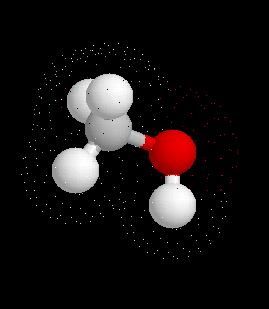 méthanol
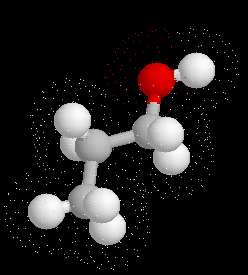 Propan-1-ol
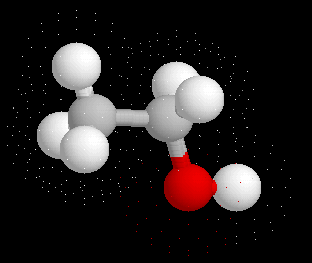 éthanol
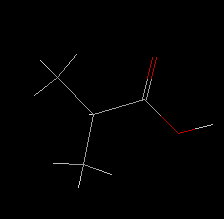 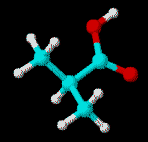 CH3-CH(CH3)-COOH
CH3-CH(CH3)-COOH
3- المجموعة الحمضية الكربوكسيلية
O     

R         C

                 OH
تتميز بمجموعة
تسمى من اسم الالكان 
المشتق مع اضافة oique
ويسبق بكلمة acide
تسمية الأحماض الكربوكسيلية
صيغتها العامة
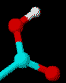 CnH2nO2
Acide de méthanoique
HCOOH
حمض الميتانويك
Acide de éthanoique
حمض الايثانويك
CH3COOH
Acide 2-méthylproanoique
CH3-CH(CH3) COOH
O     

C
2- المجموعة الوظيفية الكربونيلية
تتميز بمجموعة
هي مجموعة  تميز عائلة اللألدهيد و الكيوتونات
وعندما ترتبط هذه المجموعة 
بجذرين ألكيليليين نحصل
 على عائلة الكيوتونات
عندما ترتبط هذه المجموعة بجذر 
ألكيلي نحصل على الدهيد
صيغتها العامة
صيغتها العامة
CnH2nO
CnH2nO
O    

R-C - R
O    

R-C - H
R-COH
R-CO-R
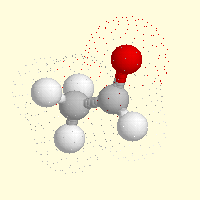 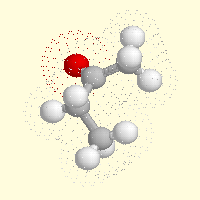 CH3CHO
Etanal
Butanone
 CH3COCH2CH3
تسمية الألـــــــدهيد
تسمية الـــــكــــيتون
يضاف الى الألكان  حرف (نون) none
يضاف الى الألكان  حرف (آل)     al
مــيثـــان           مـيـثـنـــــال
بــــــــــروبان            بــروبـــانـــــون
CH3 - C -O

                   CH3
CH3 - CH - CH2- C-O

                   CH3           H
propanone
3-méthybutanal
المركبات العضوية الأزوتية
الأمــــــــينــــــــات
تتميز مجموعة الامينات
 بذرة الأزوت  N
ناتجة من النشادر NH3 
باستبدال كل ذرة هيدروجين أو أكثر بجذر الكيلي
أصنــــــاف الاميــــــنات
أمـــيـــــن ثـــــــــالــــــــثي
أمـــيــــــن ثــــــانــــوي
أمــــــين أولـــــــــي
R2
 
R3- N- R1
R1- NH-R2
R- NH2
تــــسمية الأمينات حسب UPAC
تسمى باضافة Amine الى اسم الألكان المشتق
تسمية الأمينات الأولية
CH3-NH2
Méthanamine
تسمية الأمينات الثانوية
1) نعين الجذر الذي يحتوي على أكبر عدد من  ذرات الكربون 
الذي نختاره كأساس لتسمية الأمين ,أما الجذور الأخرى فتعتبر مستبدلة
2) نكتب اسم الجذر مسبوق بحرف N- ليدل أنه مرتبط بذرة الازوت 
 ثم اسم الأمين الموافق لأكبر جذر
CH3 - NH - CH2- CH2-CH3
N-méthylpropanamine
تسمية الأمينات الثالثية
نبدأ باسم الجذر الذي حرفه الأول من اسمه له ترتيب اول في الأبجدية اللاتينية
N,Ndiméthyléthanamine
(CH3)2NC2H5
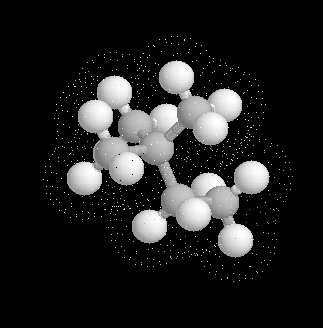 تمارين
تمرين